Science and technology
Vlach Miroslav, 6XB
Questions (science)
What happened during the scientific revolution in 20th century?
How is the science connected with technology?
How is science limited?
Definition of science and technology
Science is a systematic enterprise that builds and organizes knowledge in the form of testable explanations and predictions about the universe. In a closely related meaning, "science" refers to the body of reliable knowledge itself, of the type that can be logically and rationally explained. 
The word technology refers to the making, modification, usage, and knowledge of tools, machines, techniques, crafts, systems, and methods of organization, in order to solve a problem, improve a pre-existing solution to a problem, achieve a goal, handle an applied input/output relation or perform a specific function.
Grinder
Stone age – 2.6 mya – 3500 BC
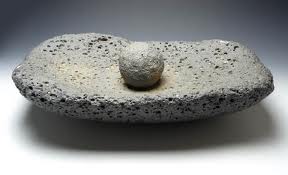 Tools / weapons
sharpened stones
hand axe 
bow and arrow
spear
grinder

Agriculture 

Ceramic 
art objects - Venus of Dolní Věstonice
vessel

Weaving 
linen, wool
Lithic flake
Hand axe
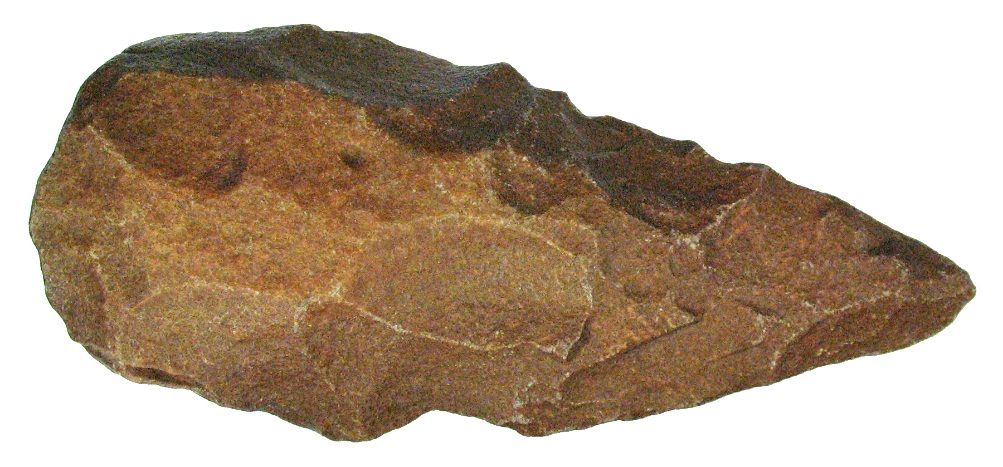 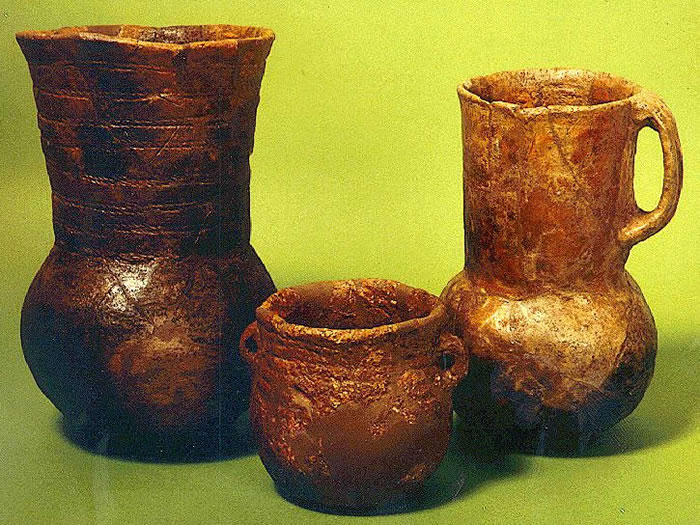 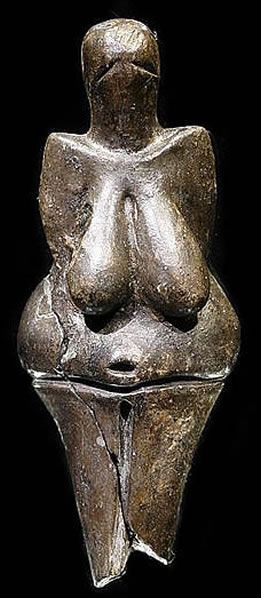 Bronze Age (3500 BC – 1200 BC) / Ancient history
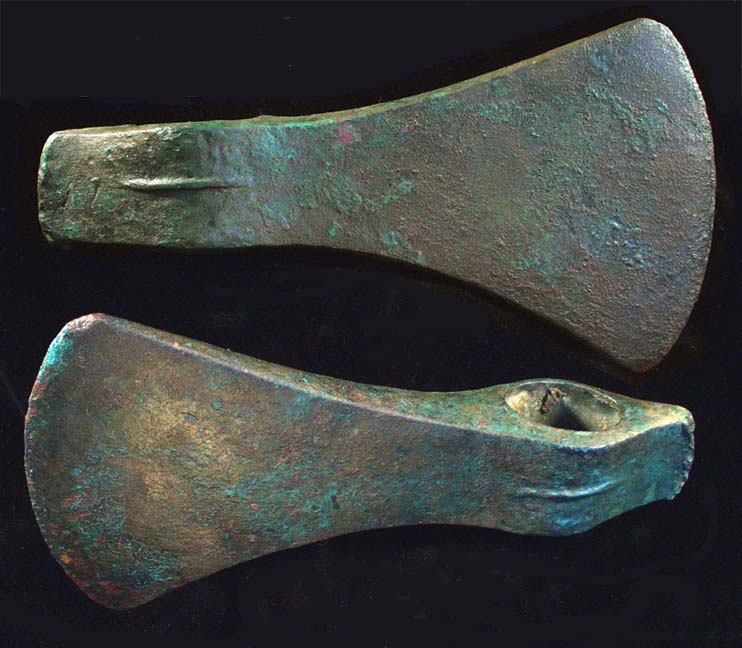 Bronze – alloy of copper and tin
swords, axes, hoes, helmets
Wheel 
carts
Salt 
cloth dyeing
food preservation
Abacus
forerunner of computer
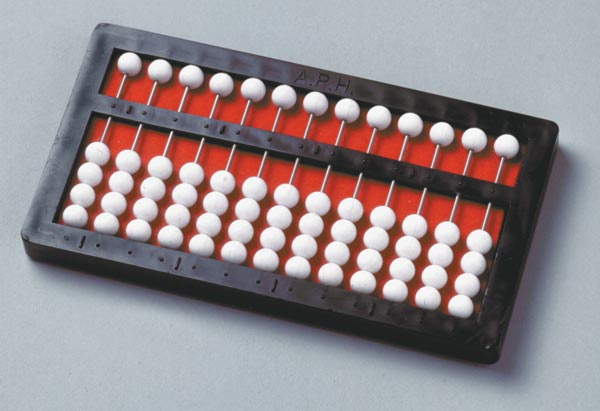 Iron Age (1300 BC – 200 BC); Ancient and medieval technology
Tools improvement
wagons
road building
catapults
coins
Chinese: matches, paper, compass, crossbow, gunpowder
mechanical clock, windmills
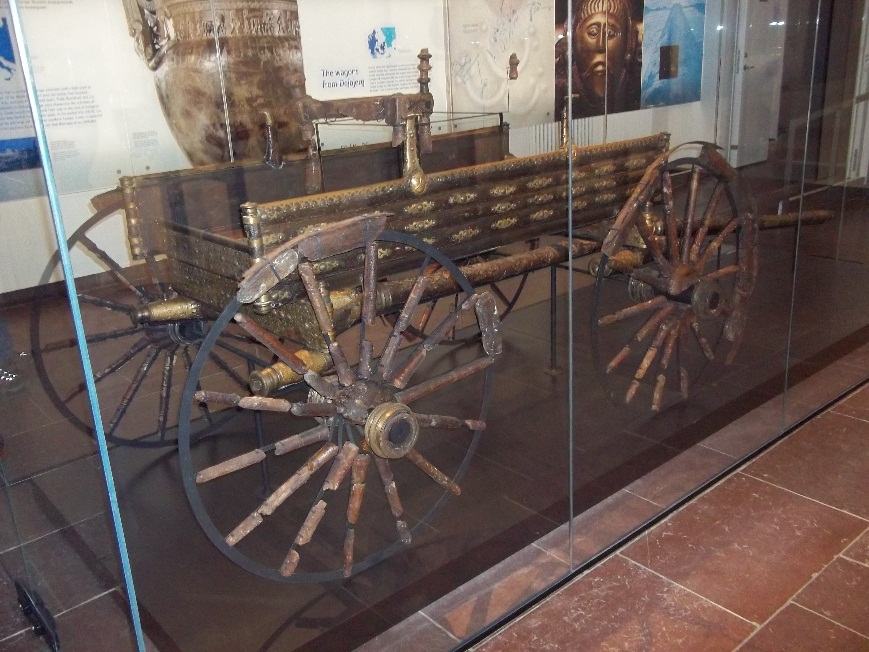 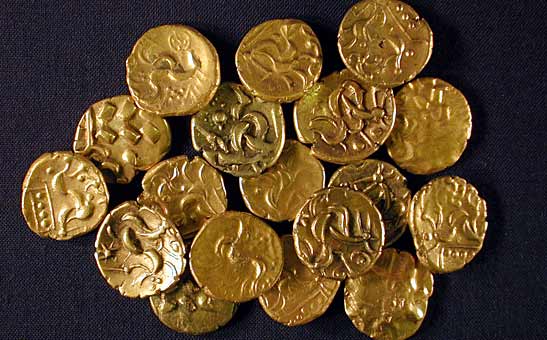 Dejbjerg wagon
Industrial revolution (1760-1840)
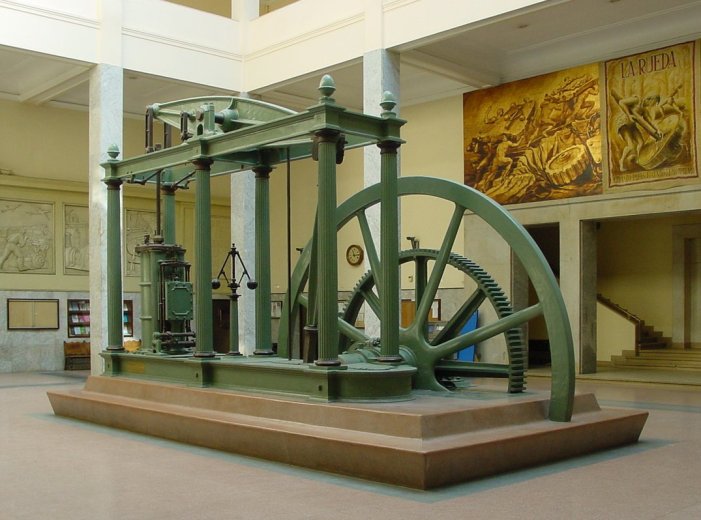 Steam engine
steamboat, rocket locomotive, pump

telegraph, Morse code
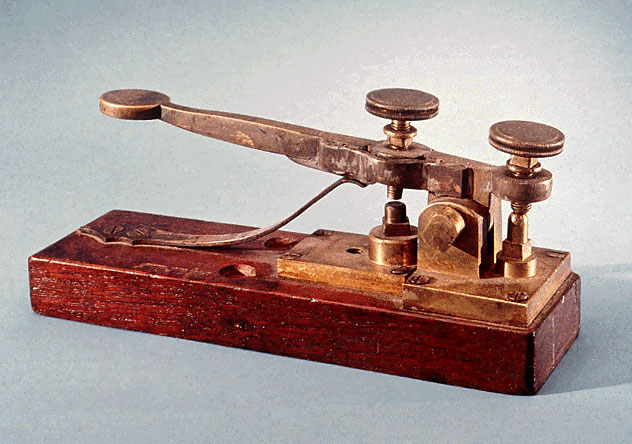 Second industrial revolution (1860-1945)
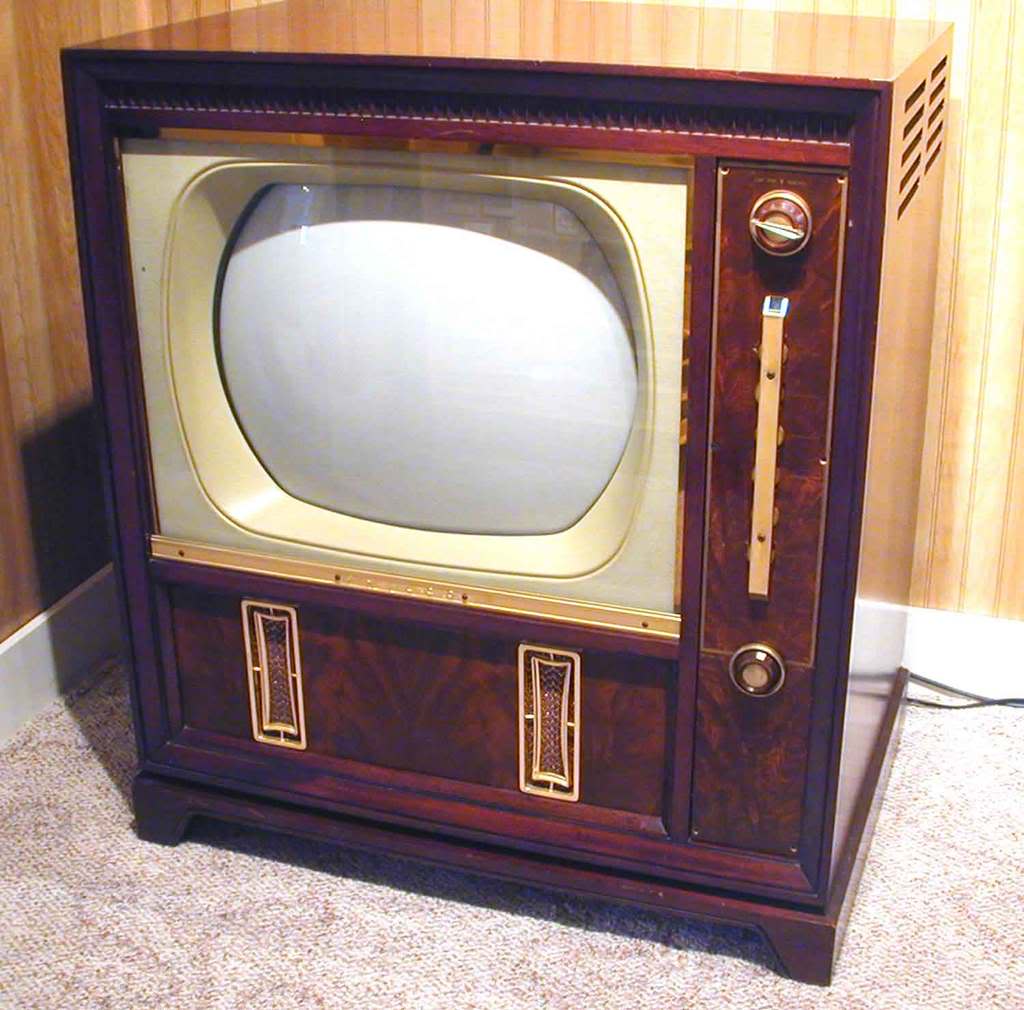 electricity
electric bulb
film / TV
radio
car
plane
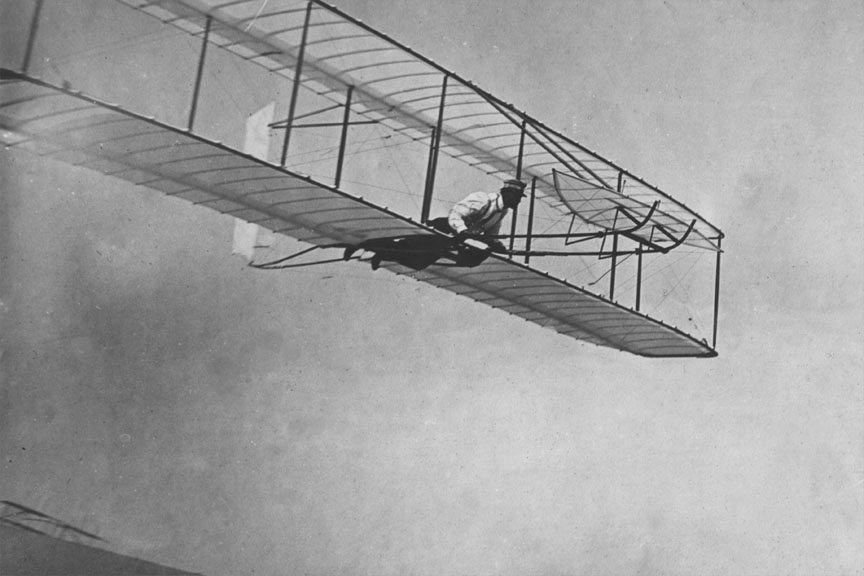 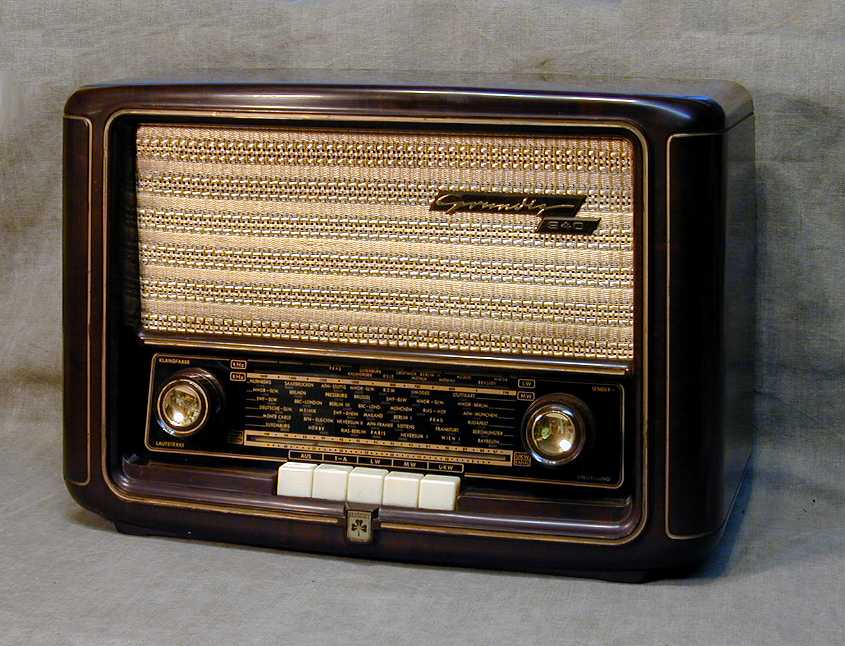 Computers
first generation of computers appeared during the World War II.
unreliable, slow, heavy, couldn‘t be used for hard mathematical calculations
second generation
more reliable because of transistors
third generation 
Integrated circuits, smaller units, first calculators
fourth generation
current generation
Eniac
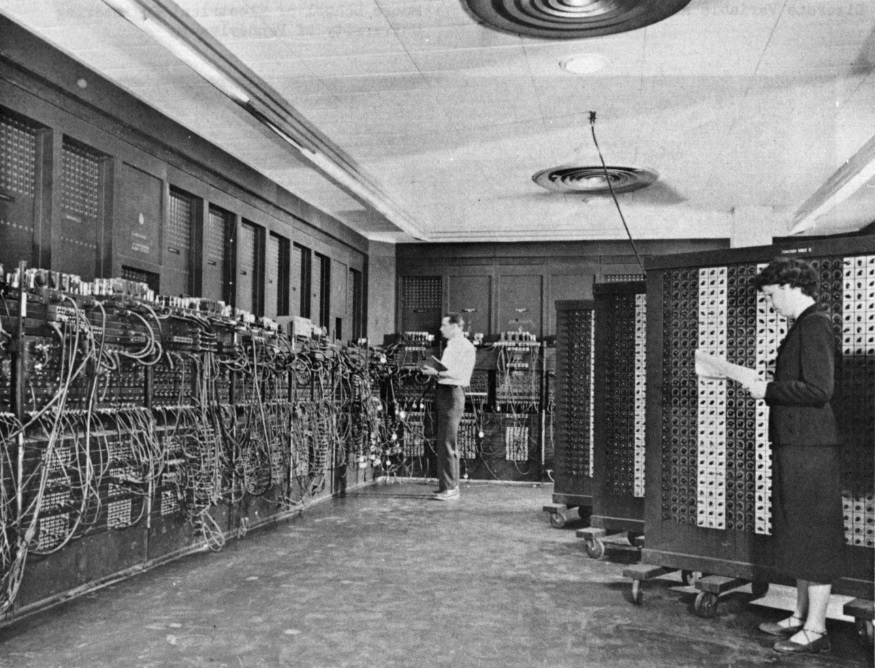 Mobile phones
boom started around 1980 in the USA
since 1990 in the Czech Republic
used to be only for sending SMS or calling
now multifunctional
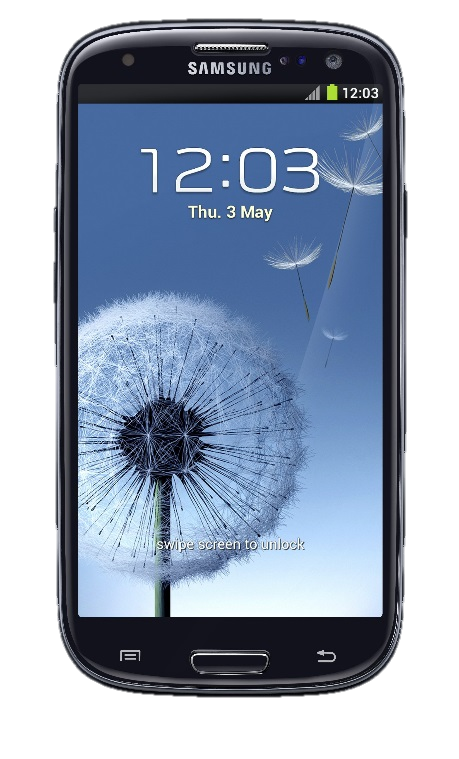 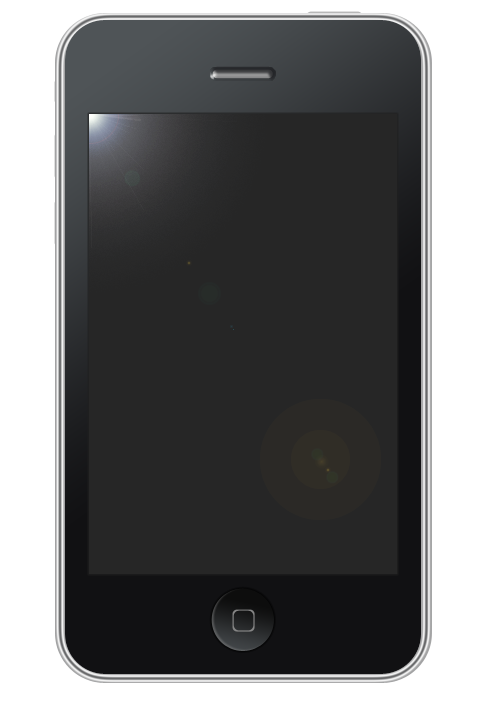 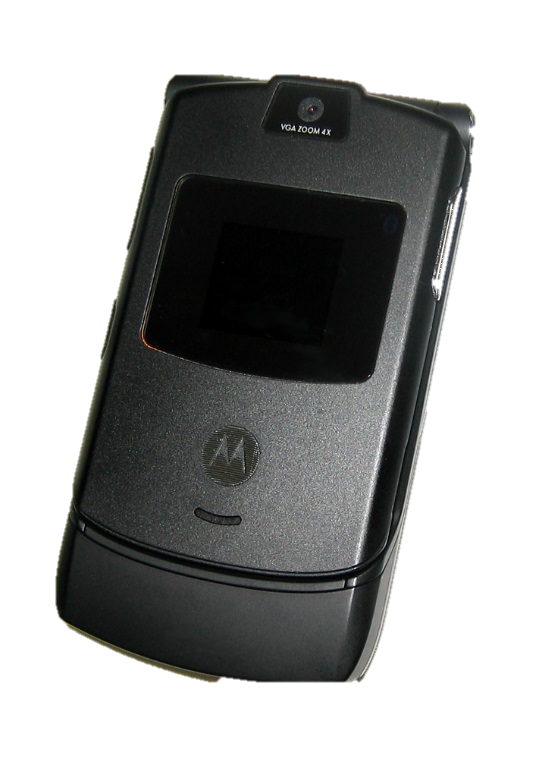 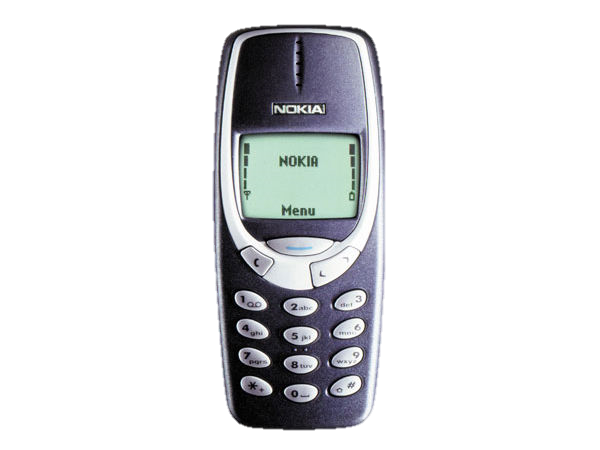 Nokia 3310
Motorola RAZR V3
Apple iPhone 3G
Samsung Galaxy S III
Internet
first network – ARPANET (U.S. Army) in 1960s
ARPANET expansion – universities joined (1969)
CSNET (in Czech Rep. CESNET) – universities and scientists sharing their work
first Internet in the Czech republic in 1990 
since 1995 first dial-up (48-56kbit/s)
since 2003 first DSL
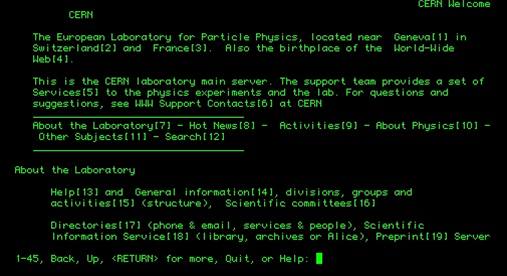 The most common use of PC/Mobile phones
office / school work
entertainment 
playing games
chatting with friends 
watching videos
listening to music / radio
reading news / articles
browsing the Internet
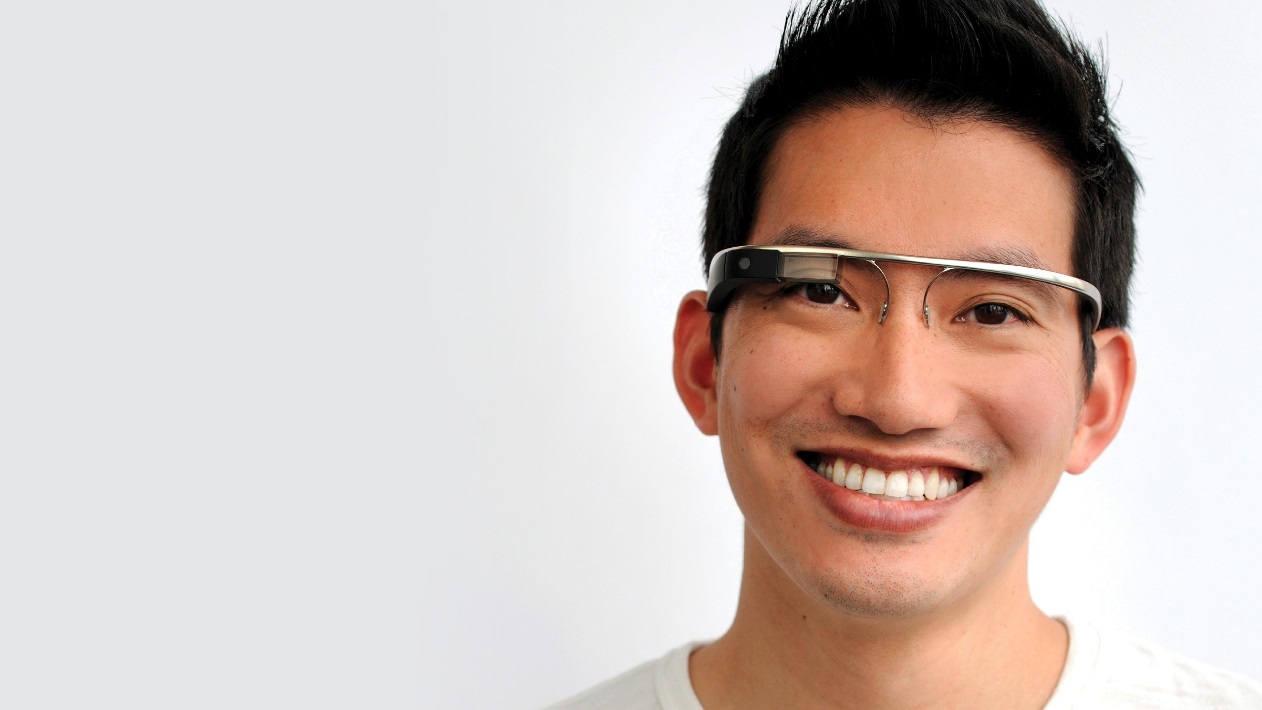 Future of technology
augmented reality
touch screens / goggles
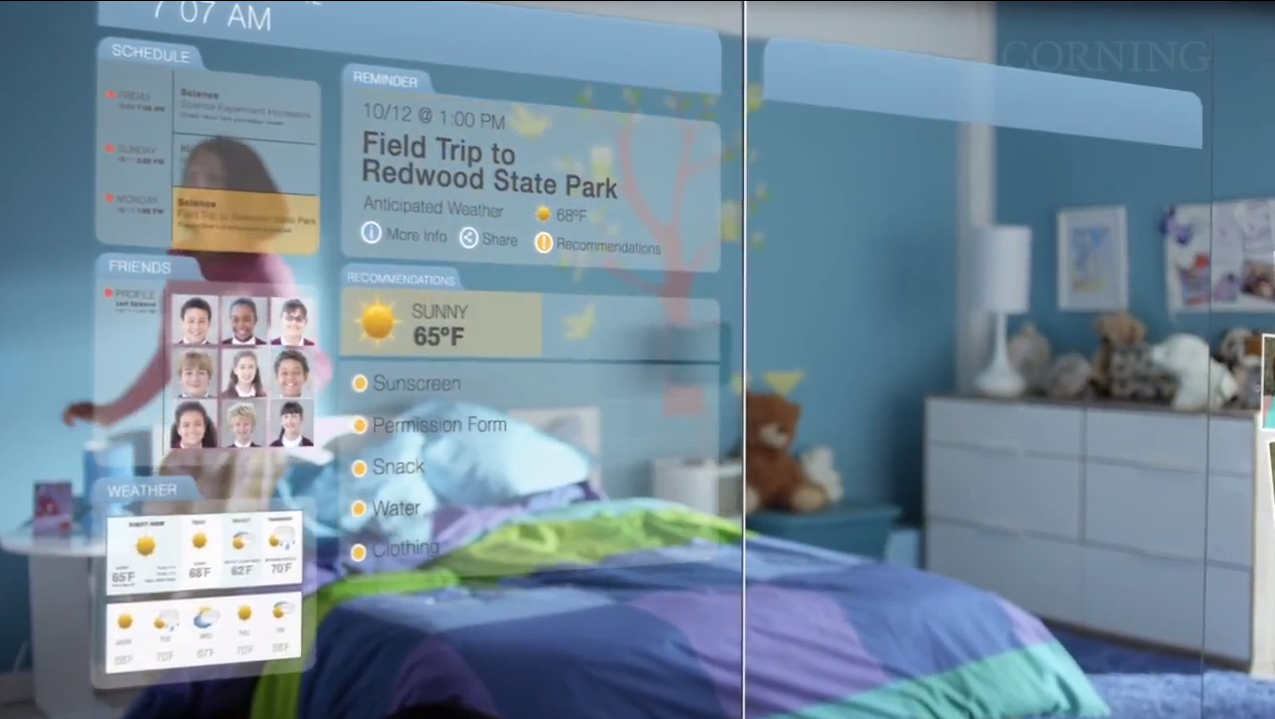 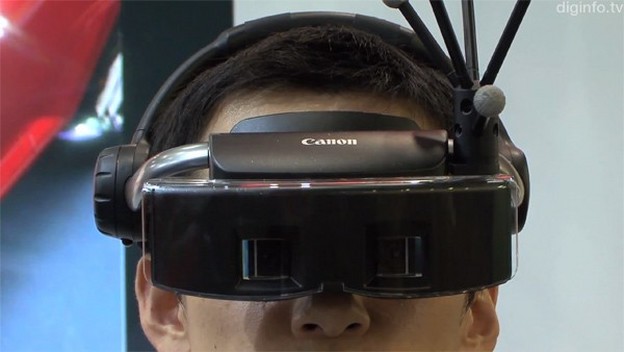 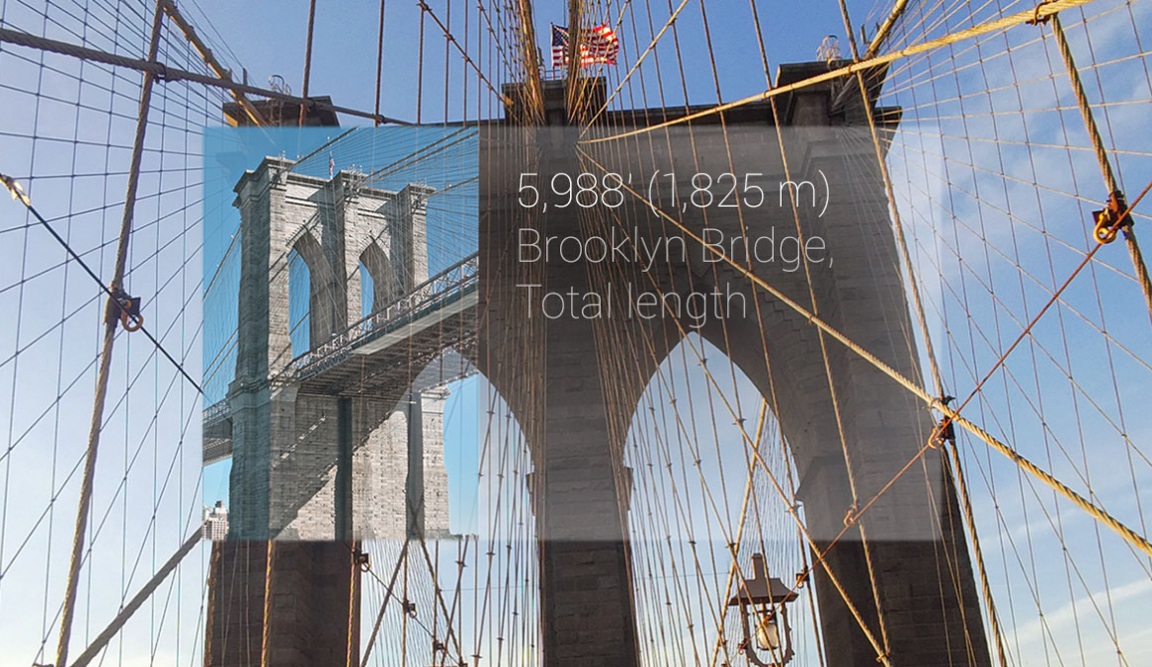 What do you think about this statement?
„Technological progress is like an axe in the hands of a pathological criminal“
 Albert Einstein
Sources (24.2.2013)
http://en.wikipedia.org/wiki/Stone_Age 
http://en.wikipedia.org/wiki/Bronze_Age
http://en.wikipedia.org/wiki/History_of_technology 
http://en.wikipedia.org/wiki/Medieval_technology
http://en.wikipedia.org/wiki/Ancient_technology
http://en.wikipedia.org/wiki/Hand_axe
http://en.wikipedia.org/wiki/Gunpowder
http://www.docstoc.com/docs/31173014/Technology-Timeline---DOC
http://www.victorianweb.org/science/science.html
http://www.bridge-online.cz/aitom/upload/maturita/temata/38_science_and_technology.pdf
http://en.wikipedia.org/wiki/Wheel
http://en.wikipedia.org/wiki/Trapping_pit
http://en.wikipedia.org/wiki/Agriculture

Age of Empires I, II manual

http://en.wikipedia.org/wiki/Rocket_locomotive
http://en.wikipedia.org/wiki/History_of_science
http://en.wikipedia.org/wiki/Augmented_reality
http://en.wikipedia.org/wiki/Computer
http://en.wikipedia.org/wiki/Mobile_phone
http://en.wikipedia.org/wiki/Internet



Pictures
http://www.ele.net/flake/fig1.jpg
http://francobarbeite.com/wp-content/uploads/2012/04/hand-axe.jpg 
http://3.bp.blogspot.com/_mImt6SBX5KM/TIn_TTeis9I/AAAAAAAAADg/XDyem0maYqM/s1600/stone.jpg
http://allamazingfacts.com/pictures/Intere_339_moz-screenshot-7.png 
http://www.ancienttouch.com/1181.jpg 
http://en.wikipedia.org/wiki/File:Dejbjerg_wagon,_Nationalmuseet_Copenhagen.jpg 
http://upload.wikimedia.org/wikipedia/commons/9/9e/Maquina_vapor_Watt_ETSIIM.jpg
http://1.bp.blogspot.com/-ED9wPhEqApE/UScfm7uFk0I/AAAAAAAAnVo/efSXwG6r_mo/s1600/ENIAC.jpg
http://www.gizbot.com/img/2013/01/02-1357138434-nokia3310.jpg
http://upload.wikimedia.org/wikipedia/commons/3/31/Black-RAZRV3-closed.jpg
http://upload.wikimedia.org/wikipedia/commons/7/73/IPhone_3G.png
http://cdn3.pcadvisor.co.uk/cmsdata/features/3380543/Samsung_Galaxy_S3_sapphire_black.jpg
http://www.vidi.hr/var/ezflow_site/storage/images/pop-tech/video-mixed-reality-mijesa-stvarni-i-virtualni-svijet/98544-1-cro-HR/Video-Mixed-Reality-mijesa-stvarni-i-virtualni-svijet_VIDIClanakNaslovna.jpg
http://wallpaphd.com/wp-content/uploads/2013/02/Shiny-Kiosk-google-glasses.jpg
http://www.youtube.com/watch?v=jZkHpNnXLB0
http://www.zive.cz/uploadedfiles/845354035.jpg